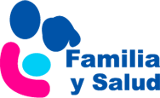 ¡Háblale desde de que es un bebé!
María Guzmán Berlinches. Psicóloga
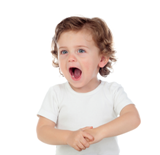 www.familiaysalud.es
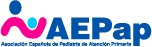 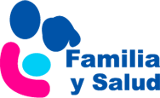 La mejor herramienta para aprender a hablar es la relación con los demás:
Un recién nacido atenderá más al lenguaje humano que a cualquier otro sonido.
Cuando hablamos a un bebé llamamos su atención exagerando nuestra forma de hablar.
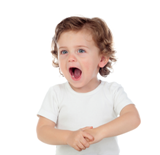 www.familiaysalud.es
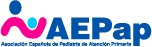 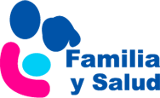 Y, ¿qué puedo hacer?
Habla con ellos en cualquier actividad: en el baño, de paseo, en la compra, leyendo un cuento, en la comida…
Usa un lenguaje claro, normal. Ej.: vamos a la cama Pepito. Mejor que: “a muma”, Pepito.
En niños sin ningún problema en la adquisición del lenguaje encontramos muchas diferencias. Ej.: a los 18 meses pueden estar diciendo sus primera palabras o sus primeras frases.
Evitar las nuevas tecnologías en los dos primeros años de vida.
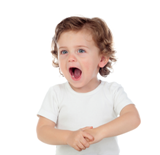 www.familiaysalud.es
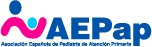 Alimentación:
Tiene gran importancia en el desarrollo del lenguaje pues al masticar usamos los mismos músculos que para hablar.
Lactancia materna: estimulamos más la musculatura que con la alimentación en biberón.
Si tu pediatra considera que el bebé está preparado, los purés pueden tener grumos. Así estimularemos la masticación.
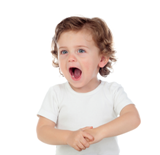